Отношения
Сравнение чисел и величин:
Вычисление разности
Вычисление частного
«На сколько одно 
число больше 
(меньше) другого?»
«Во сколько раз 
одно из них больше 
(меньше) другого?»
«Какую часть одно 
число составляет 
от второго?»
Задача: Во сколько раз отрезок АВ длиннее отрезка CD?
Какую часть отрезок CD составляет от отрезка АВ?
А
В
С
D
Частное двух не равных нулю чисел 
(или двух величин) называют отношением. 
Сами эти числа (величины) называют 
членами отношения.
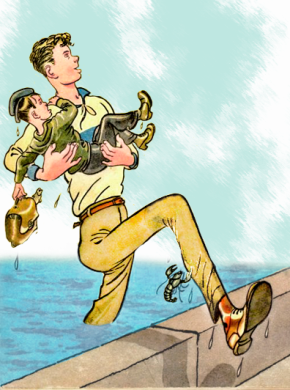 Решение:
Отношение величин одного наименования (длин, 
скоростей, стоимостей и т.д., выраженных одинаковыми 
единицами измерения) есть число. 
Такие величины называют однородными.
Отношение величин разных наименований (пути и 
времени, стоимости товара и его количества, массы тела 
и его объема и т.д.) есть новая величина.
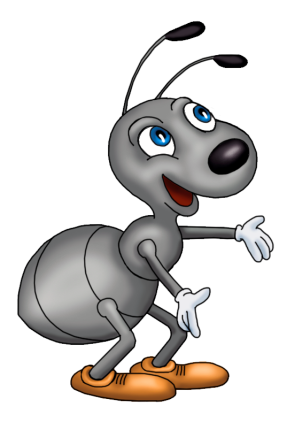 Решение:
Основное свойство дроби:
Если числитель и знаменатель дроби умножить 
или разделить на одно и то же натуральное число, 
то получится равная ей дробь.
Свойство отношения:
Отношение не изменится, если его члены 
умножить или разделить на одно и то же число, 
не равное нулю.
Частное двух не равных нулю чисел (или двух величин) 
называют отношением. 
Сами эти числа (величины) называют членами 
отношения.
Если значения двух величин выражены разными
единицами измерения, то для нахождения отношения этих величин надо предварительно перейти к одной единице измерения.
Отношение не изменится, если его члены 
умножить или разделить на одно и то же число, 
не равное нулю.